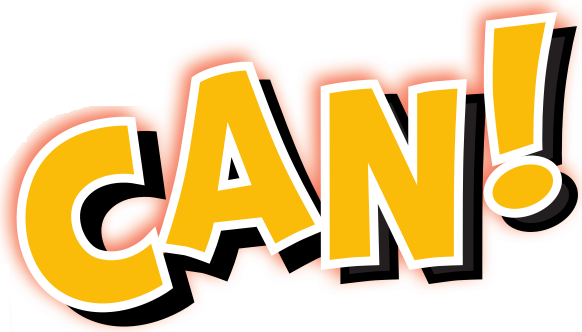 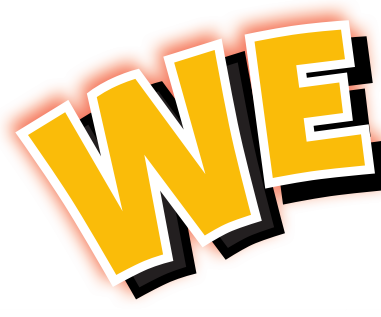 6
Unit 1
Fun on the Weekend 
وقت ممتع خلال العطلة الأسبوعية
Grammar in Action
القواعد اللغوية
Materials :

Sheets of paper
Strategy  :
Flashcard miming game : 
Review the sentences, verb chunks, and the past tense verbs on page 4. Place the verb cards face down on a desk. Have students take turns picking a card and miming the activity. Their partner should say what he/she did over the weekend. Then have them switch roles.
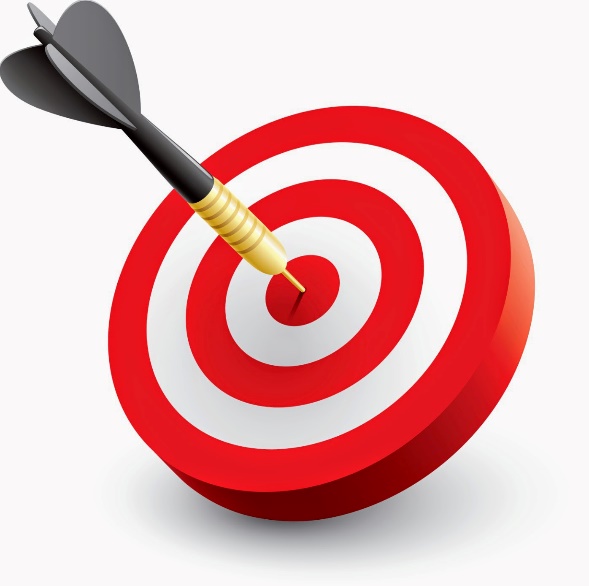 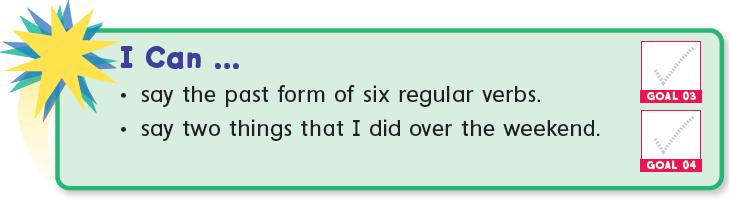 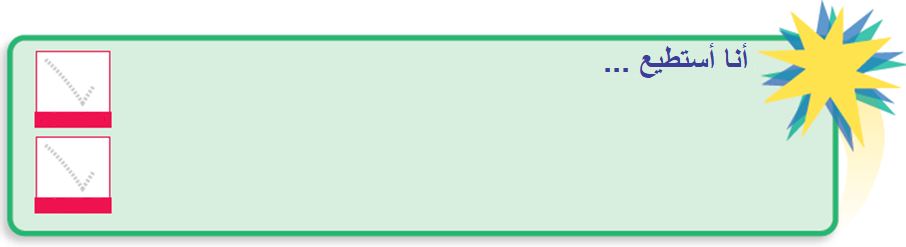 أذكر 6 أفعال في الزمن الماضي 
أذكر جملتين في الزمن الماضي
Review the previous lesson 
مراجعة سريعة للدرس السابق
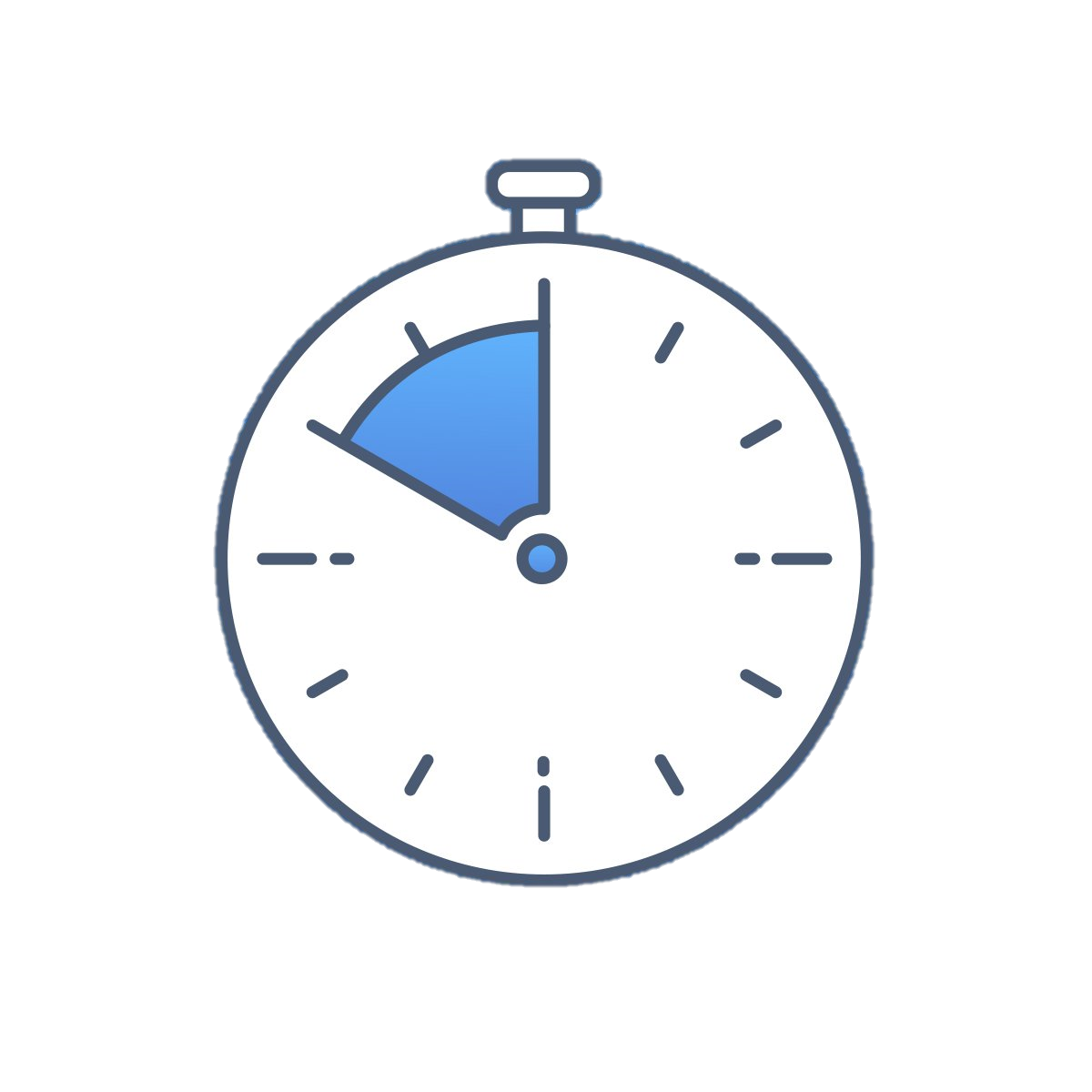 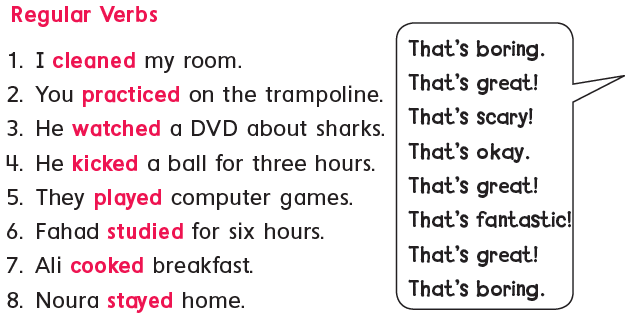 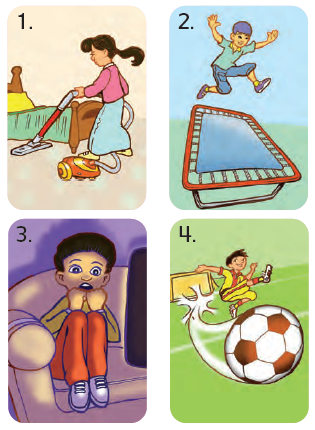 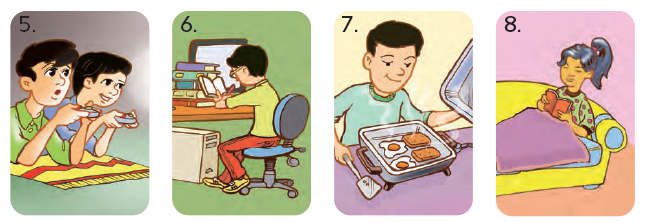 1
Listen and practice .استمع ثم تدرب
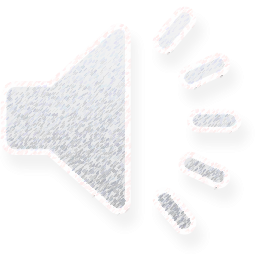 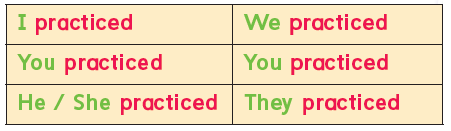 2
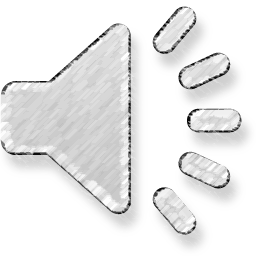 Listen and chant Past Tense Regular Verb Chunks
استمع ثم ردد الأفعال في الزمن الماضي بشكل صحيح
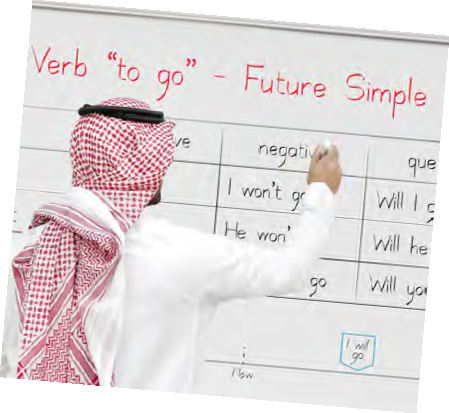 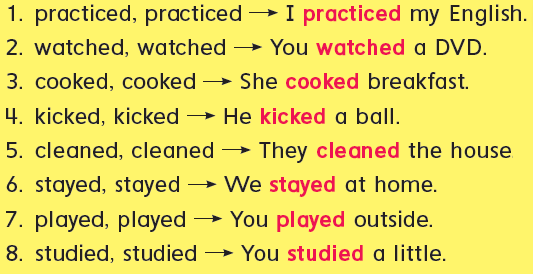 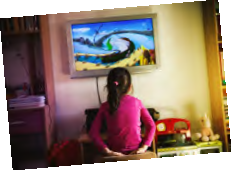 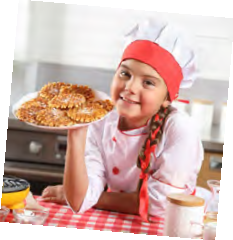 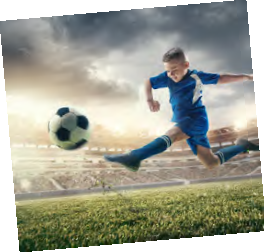 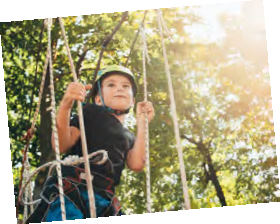 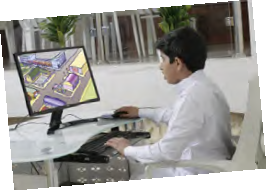 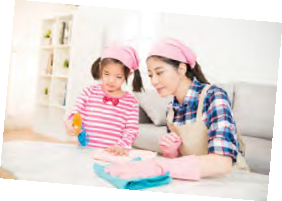 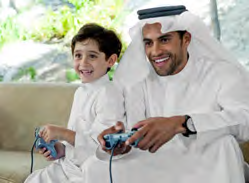 3
Listen and practice. Then do it in pairs.
استمع ثم تدرب مع زميلك
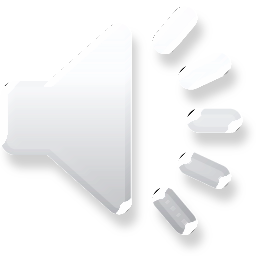 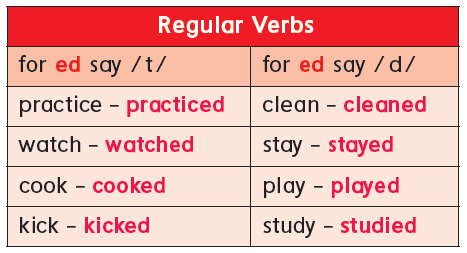 التركيب اللغوي أو ما يسمى بالقواعد في اللغة الإنجليزية مشابهة في أساسياتها للغة العربية 
حيث أن الجملة تتكون من ( فاعل – فعل – مفعول به ) وعند تكوين جملة للتحدث عن الزمن الماضي فإننا نقوم بتحويل الفعل من المضارع إلى الماضي مع إضافة ed إلى اخر الفعل 

أنا ألعب كرة القدم I play football 
أنا لعبت كرة القدم I played football
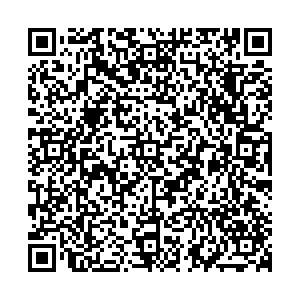 تمرين تفاعلي
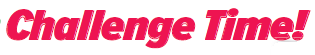 وقت التحدي
4
Verb game 
 لعبة الأفعال

Can you write and play the Verb Game and beat a partner? 
هل يمكنك أن تطبق اللعبة وتكتب الأفعال قبل زميلك
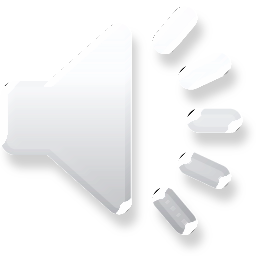 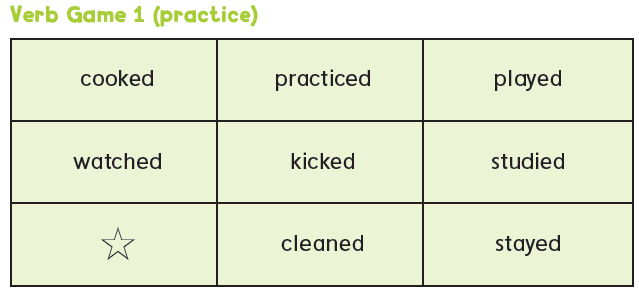 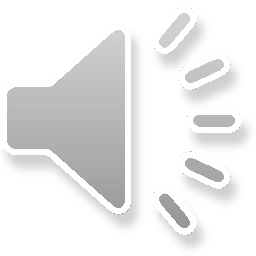 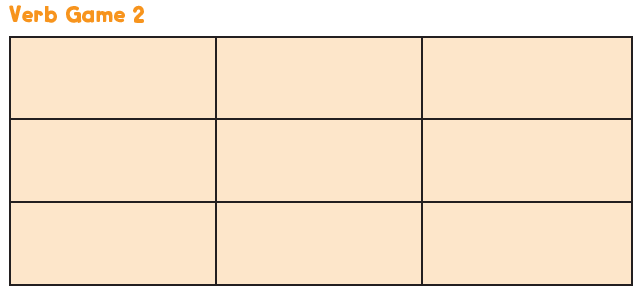 practiced
cooked
played
watched
kicked
studied
stayed
cleaned
Goal Check 
التحقق من الهدف
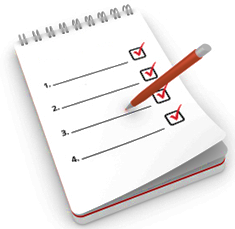 الهدف
أن يذكر الطالب 6 أفعال في الزمن الماضي 
أن يذكر الطالب جملتين باستعمال الفعل الماضي
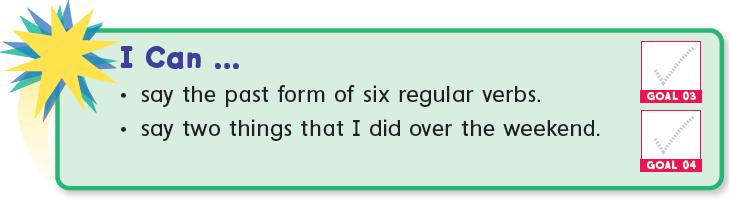 Have a nice day 

See you next class
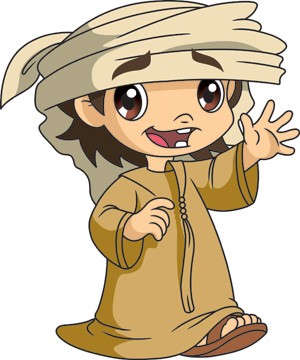